Grupa "Żółwiki" 
6-latki








    Rok szkolny  2021/2022
SPOTKANIE ORGANIZACYJNE
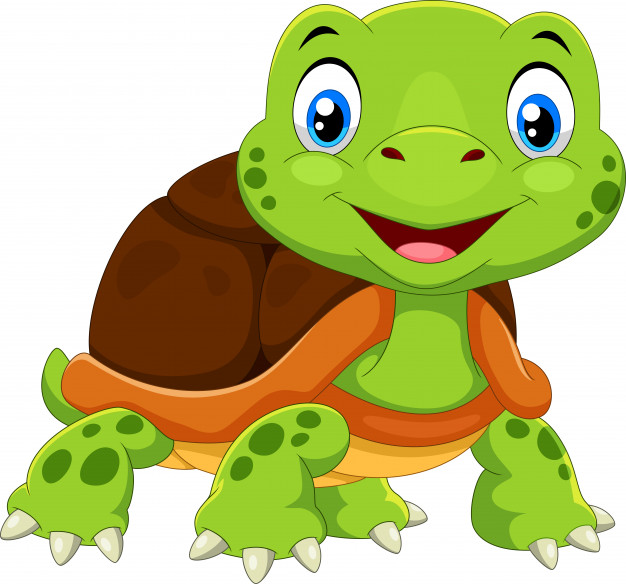 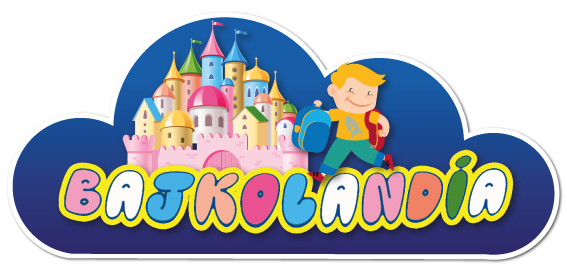 PLAN SPOTKANIA
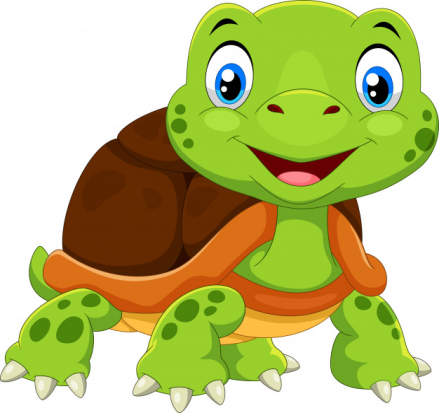 1.	Powitanie przybyłych Rodziców/ Opiekunów.
2.	Podziękowanie za współprace w minionym roku szkolnym 2020/2021.
3.	Podpisanie listy obecności.
4.	Przedstawienie prezentacji multimedialnej:
zapoznanie z wychowawcą oraz zarządem Przedszkola Niepublicznego „Bajkolandia” w Lubawie
przedstawienie standardów rozwojowych dziecka 6 – letniego 
zapoznanie Rodziców z ramowym rozkładem dnia
przedstawienie Rodzicom systemu motywacyjnego obowiązującego w grupie
zapoznanie Rodziców z harmonogramem imprez przedszkolnych przewidzianych w roku szkolnym 2021/2022
przedstawienie planu współpracy z Rodzicami w roku szkolnym 2021/2022
prezentacja pakietu książek obowiązujących w roku szkolnym 2021/2022
przypomnienie Rodzicom o obowiązującej aplikacji CRM oraz jej funkcjonowaniu
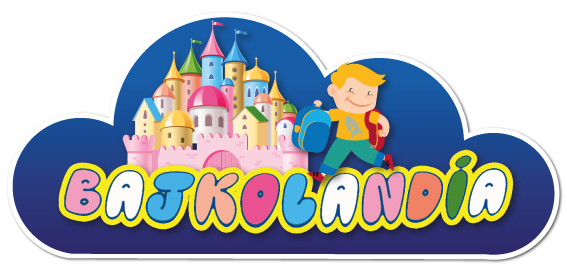 PLAN SPOTKANIA
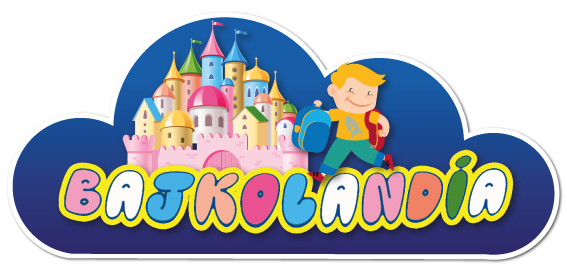 5.	Omówienie spraw bieżących m.in.
usytuowanie szatni w roku szkolnym 2021/2022
systematyczne oraz adekwatne do panującej pory roku uzupełnianie woreczków z odzieżą na zmianę 
przypomnienie o systematycznym czytaniu informacji zamieszczanych na grupie FACEBOOK
przestrzeganie o zakazie przynoszenia przez dzieci do szatni różnego rodzaju zabawek oraz żywności
6.	Odpowiedzi na pytania zadawane przez Rodziców/Opiekunów przybyłych na spotkanie.
7.	Wystąpienie Dyrekcji. 
8.	Podziękowanie za przybycie i zakończenie spotkania.
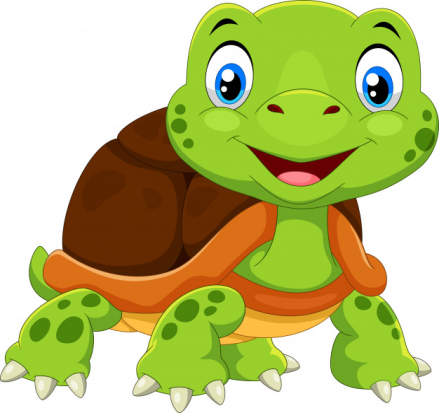 Przedszkole Niepubliczne "Bajkolandia"Ewelina Kowalkowskaul. Rzepnikowskiego 2614-260 Lubawa
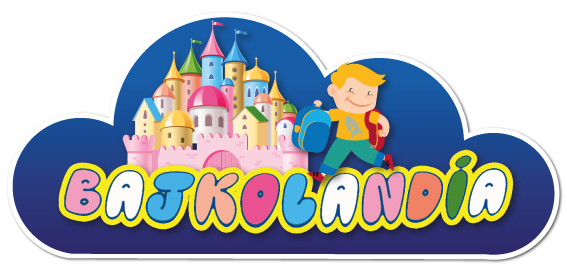 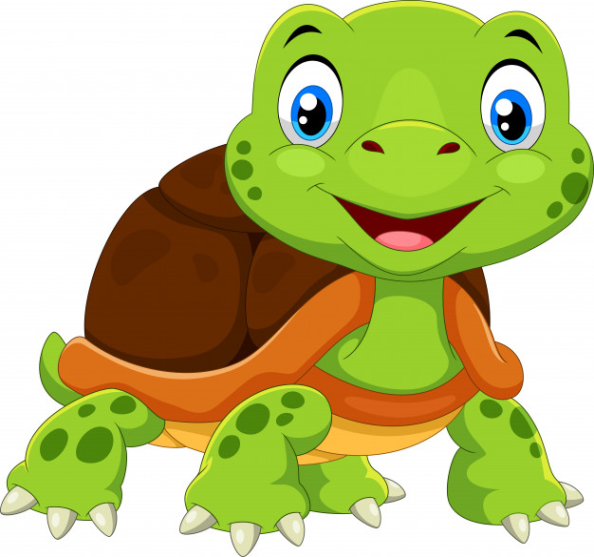 Wychowawca grupy "Żółwiki
mgr Justyna Prass

nr tel. 698 131 010
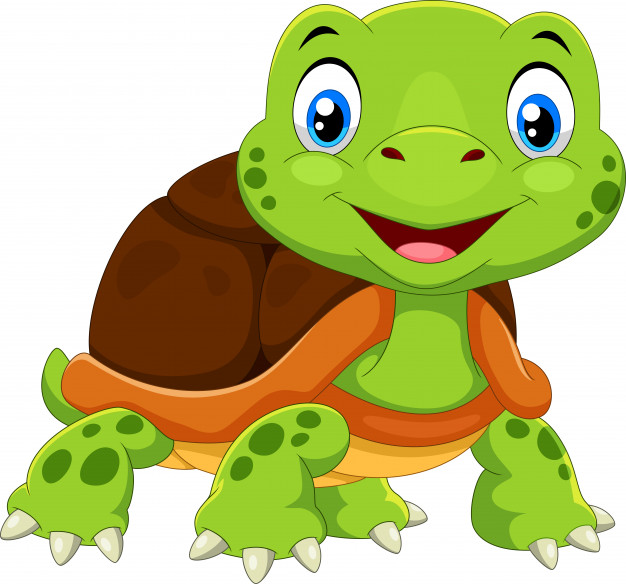 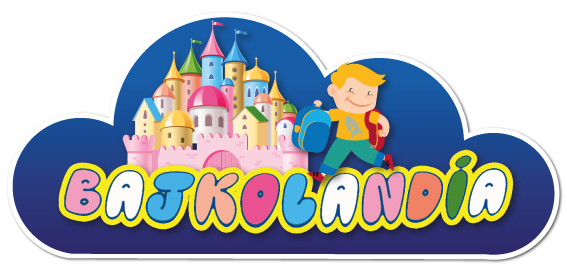 STANDARDY ROZWOJU DZIECKA 6-LETNIEGO
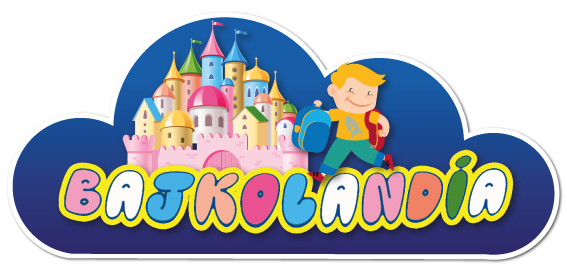 SAMODZIELNOŚĆ:

samodzielnie wykonuje czynności umożliwiające ubieranie się i rozebranie:
-  zapina i odpina guziki;
- zasuwa i odsuwa zamki;
- zawiązuje i odwiązuje sznurowadła;
sprawnie posługuje się sztućcami
wykonuje wszystkie podstawowe czynności higieniczne
samodzielnie wykonuje zadania, doprowadzając rozpoczęte czynności do końca
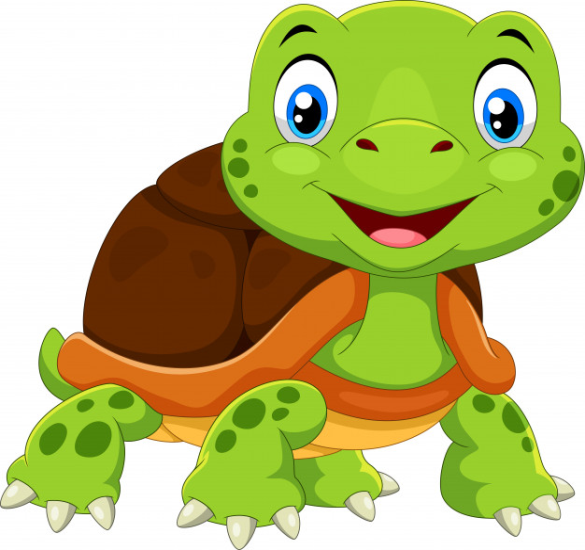 STANDARDY ROZWOJU DZIECKA 6-LETNIEGO
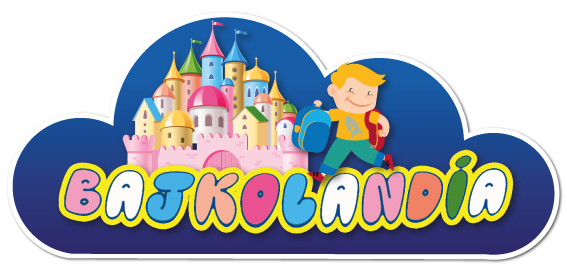 SPRAWNOŚĆ RUCHOWA:

wykonuje ćwiczenia równoważne:
- przejście po ławeczce;
- stanie na jednej nodze;
trafnie rzuca do celu
sprawnie przeskakuje przez przeszkody
skacze na skakance
na podany sygnał ustawia się w określonym szyku
biega bez potrąceń przy zmianie kierunku
utrzymuje prawidłową postawę ciała, np. podczas stania, chodzenia i siedzenia
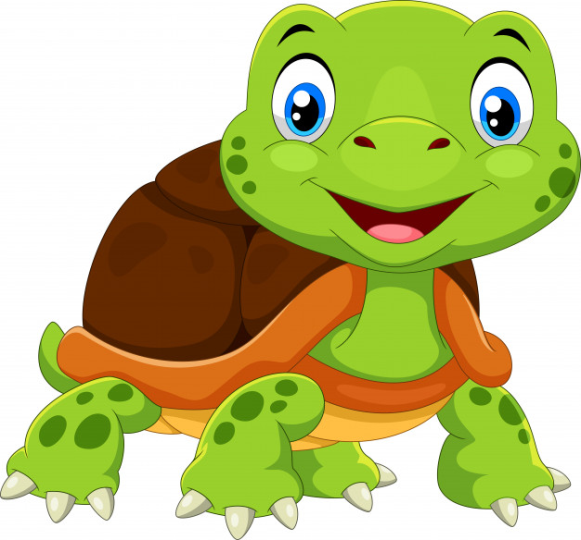 STANDARDY ROZWOJU DZIECKA 6-LETNIEGO
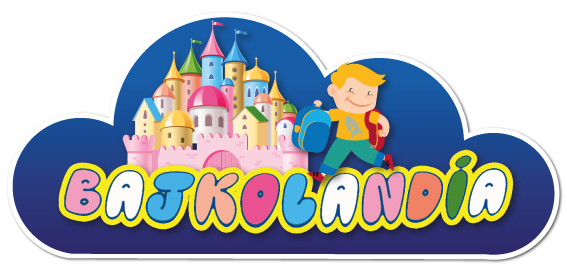 FUNKCJONOWANIE W GRUPIE:

przestrzega norm i zasad regulujących współżycie w grupie
współpracuje w zespole; przyjmuje różne role
reaguje w sposób akceptowany społecznie w różnych sytuacjach
okazuje szacunek dzieciom i dorosłym, za pomocą komunikatów werbalnych i pozawerbalnych
stosuje formy grzecznościowe adekwatne do sytuacji, w której się znajduje
posługuje się swoim imieniem, nazwiskiem i adresem zamieszkania
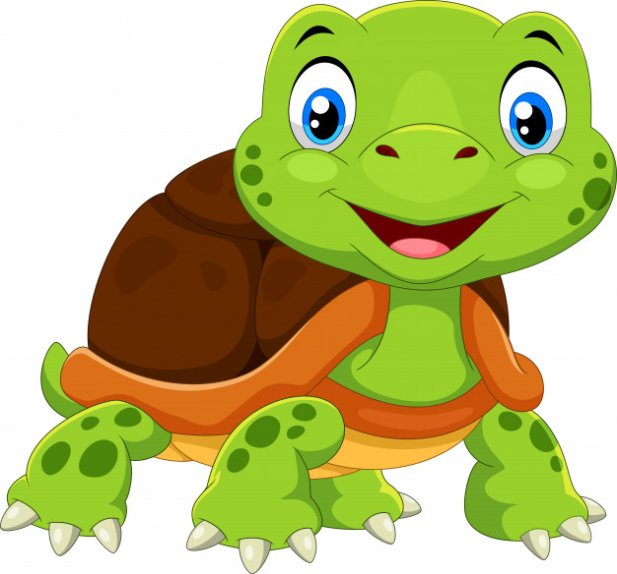 STANDARDY ROZWOJU DZIECKA 6-LETNIEGO
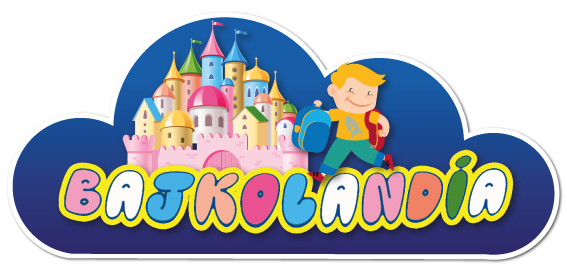 ODPORNOŚĆ EMOCJONALNA:

nazywa przeżywane emocje 
szuka wsparcia w trudnych dla siebie sytuacjach 
rozładowuje swoje emocje w sposób ustalony wspólnie z grupą
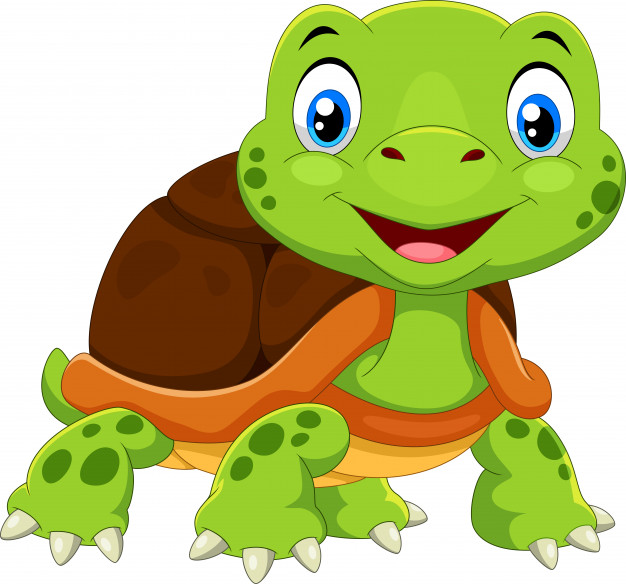 STANDARDY ROZWOJU DZIECKA 6-LETNIEGO
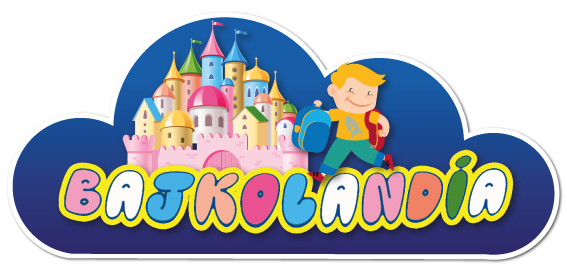 SPRAWNOŚĆ MANUALNA:

prawidłowo stosuje chwyt pisarski, np. podczas rysowania, kolorowania 
potrafi kolorować w konturze bez wychodzenia za linie
odwzorowuje kształty lub układy przedmiotów
wykonuje rysunki tematyczne (rysując i pisząc dziecko wykonuje ruchy dłonią, uruchamia nadgarstek) 
lepi z plasteliny proste kształty tematyczne, np. bałwana
potrafi wycinać nożyczkami różne kształty, np. koło, kwadrat, trójkąt
potrafi wykonywać wymagające precyzji ruchy narzędziowe, np. wiąże sznurki, nawleka igłę, szyje, używa kredek i pędzli
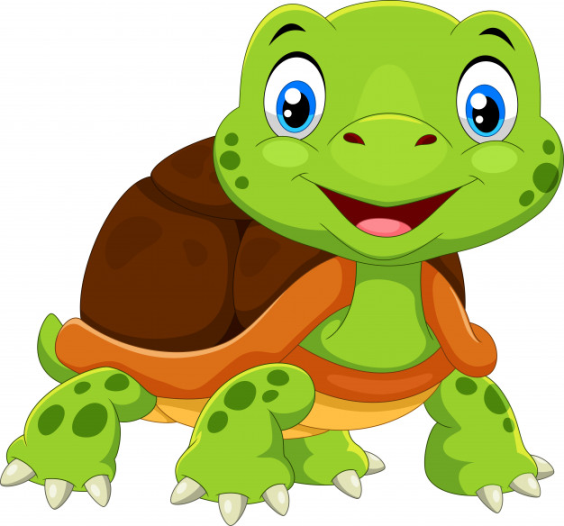 STANDARDY ROZWOJU DZIECKA 6-LETNIEGO
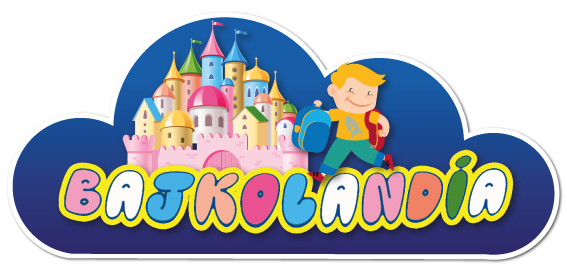 MOWA I MYŚLENIE:

buduje dłuższe wypowiedzi poprawne pod względem fleksyjnym, gramatycznym i składniowym
potrafi podzielić dany wyraz na głoski i sylaby
poprawnie wysłuchuje daną głoskę w nagłosie i wygłosie
poprawnie i dokładnie wymawia wszystkie głoski wypowiedziane pojedynczo, jak również w wyrazach i zdaniach 
formułuje pytania dotyczące omawianych treści, dokonywanych obserwacji i przeprowadzonych eksperymentów
recytuje teksty, odtwarzając wiernie ich tekst
posługuje się formułami językowymi dostosowanymi do sytuacji (wita się, prosi o coś, zwraca się w sposób właściwy do osób dorosłych) 
ma coraz większe umiejętności komunikacyjne, potrafi opowiadać
formułuje dłuższe wypowiedzi związane z przeżyciami, zdarzeniami, zjawiskami, na temat treści filmu, planowaniem pracy 
odczytuje informacje za pomocą symboli
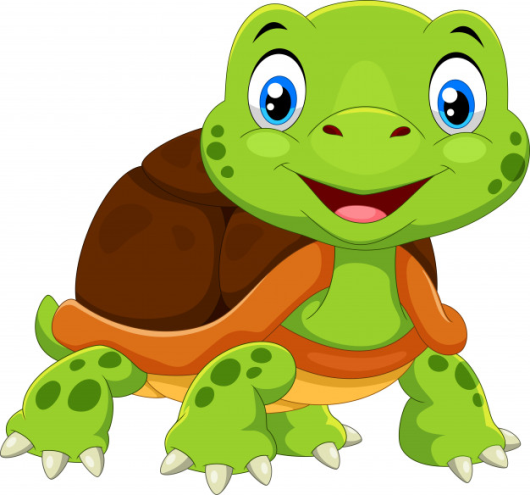 STANDARDY ROZWOJU DZIECKA 6-LETNIEGO
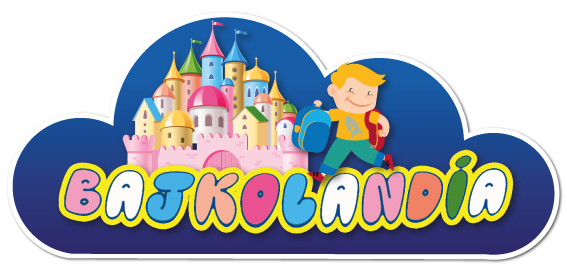 PERCEPCJA WZROKOWA:

potrafi różnicować i nazwać kilkanaście kolorów
wyszukuje/koloruje obrazki (znaki graficzne, symbole) ukryte w tle
składa obrazek z części (przynajmniej z 6 elementów) bez wzoru
potrafi wskazać różnice na dwóch podobnych obrazkach
potrafi narysować trójkąt, romb i inne formy złożone z figur geometrycznych (np. krzyż i koło wpisane w kwadrat) według wzoru
 zapamiętuje wzrokowo układ 4-5 elementów i potrafi określić, którego brakuje
 potrafi złożyć prostokąt z dwóch trójkątów, mając na wzór prostokąt
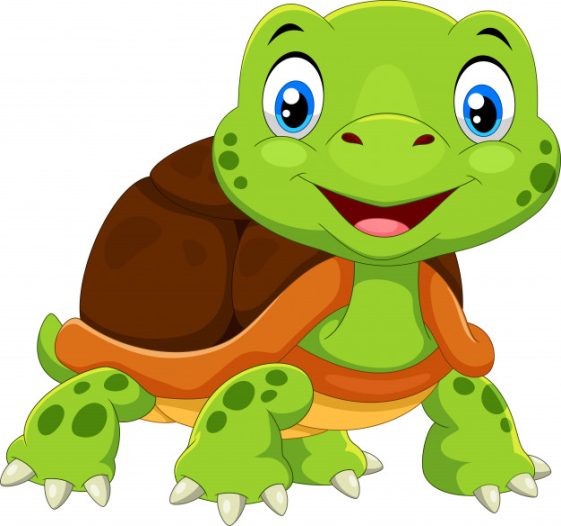 STANDARDY ROZWOJU DZIECKA 6-LETNIEGO
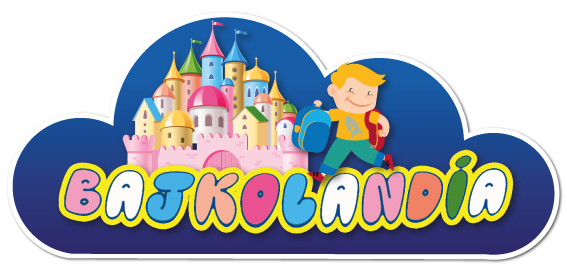 PERCEPCJA SŁUCHOWA:

dokonuje analizy (rozkładu) i syntezy (łączenia) głoskowej wyrazów
przelicza liczbę głosek w wyrazie
 wyodrębnia wyrazy w zdaniu, przelicza liczbę wyrazów w zdaniu 
 potrafi wyodrębniać rymujące się wyrazy, 
samodzielnie tworzy rymy
powtarza ze słuchu ciąg pięciu liczb oraz dłuższe zdanie lub krotką rymowankę
potrafi rozpoznać dźwięki celowo wytwarzane przez różne przedmioty na skutek ich uderzania, pocierania, gniecenia, itp.
porównuje dźwięki między sobą, określa ich cechy jakościowe, np. wysokie/niskie, szybkie/wolne 
odtwarza proste, kilkuelementowe układy dźwiękowe -wyklaskiwane lub wystukiwane
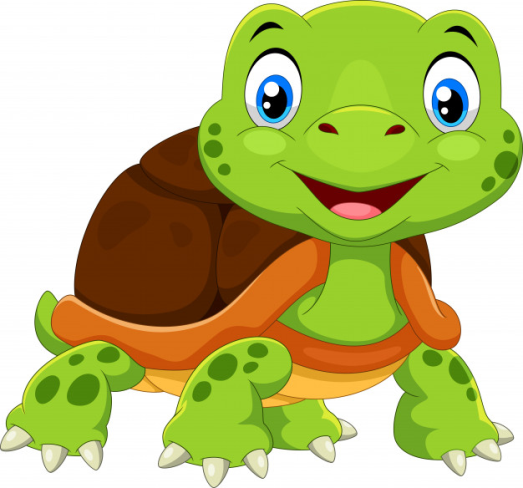 STANDARDY ROZWOJU DZIECKA 6-LETNIEGO
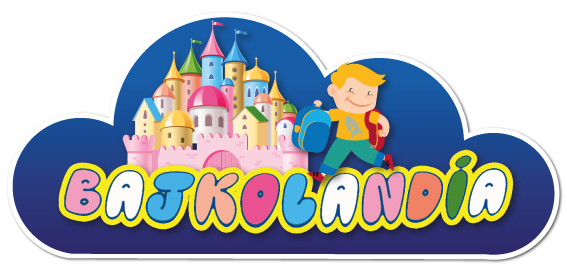 ROZUMOWANIE MATEMATYCZNE:

identyfikuje cyfrę z odpowiednią liczbą elementów
ustala poprawny wynik dodawania i odejmowania, posługując się materiałem konkretnym
stosuje znaki matematyczne równości, mniejszości, większości, dodawania i odejmowania
stosuje liczebniki porządkowe
ustala położenie obiektów w stosunku do własnej osoby oraz w stosunku do innch osób lub przedmiotów, posługując się określeniami, np. nad, pod, obok, z lewej strony
nazywa podstawowe figury geometryczne(koło, kwadrat, prostokąt, trójkąt)
klasyfikuje obiekty wg przynajmniej 2 cech (wielkość, kolor, kształt, przeznaczenie)
układa rytmy i kontynuuje podany wzór
używa prawidłowo modeli znanych monet i banknotów, np.. podczas zabawy w sklep
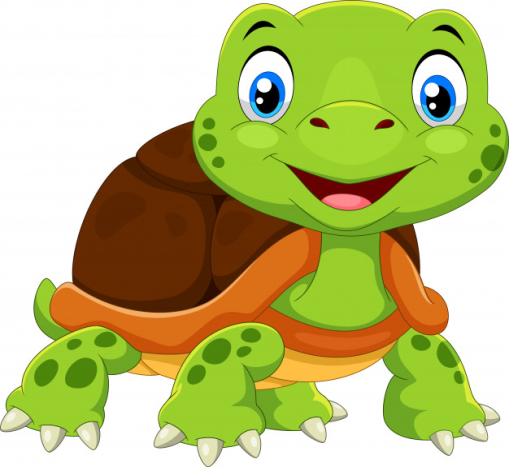 RAMOWY ROZKŁAD DNIA W GRUPIE „ŻÓŁWIKI”
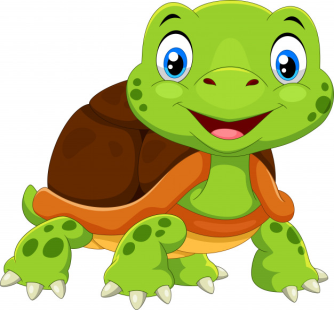 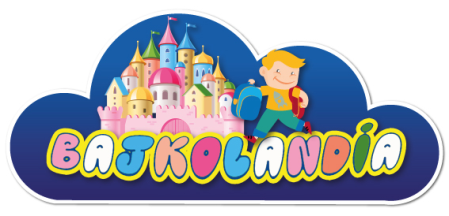 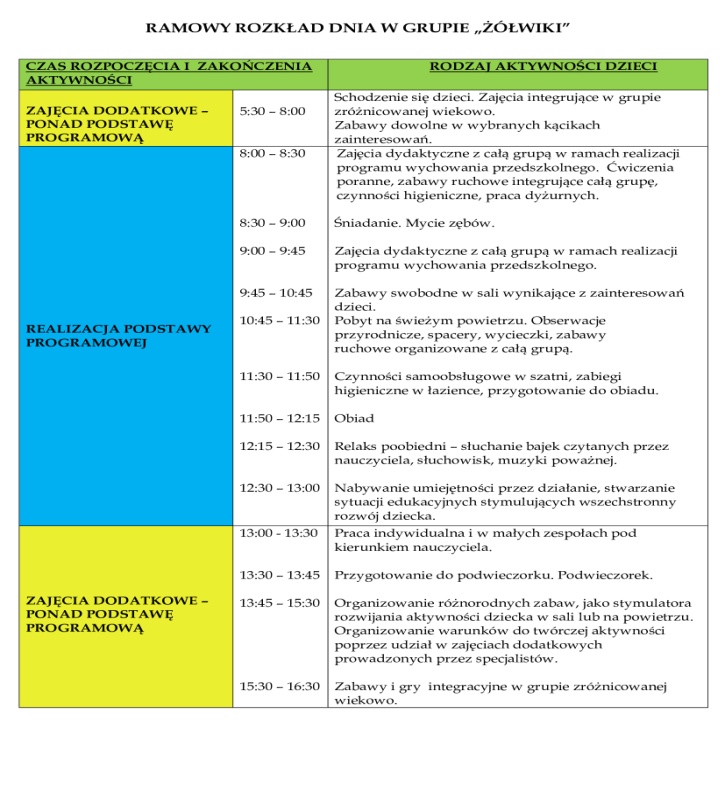 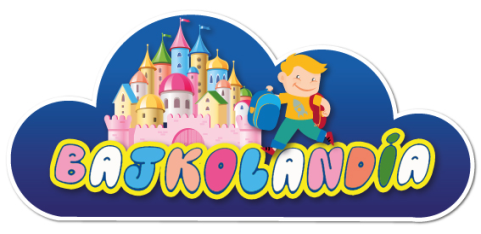 SYSTEM MOTYWACYJNY W GRUPIE "ŻÓŁWIKI"
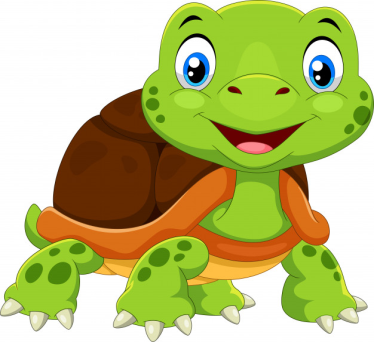 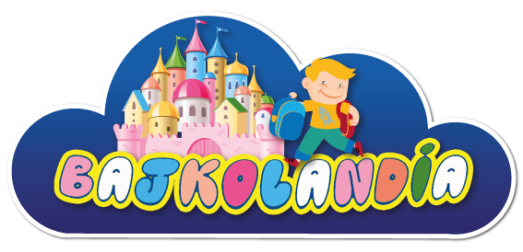 SYSTEM MOTYWACYJNY W GRUPIE "ŻÓŁWIKI"
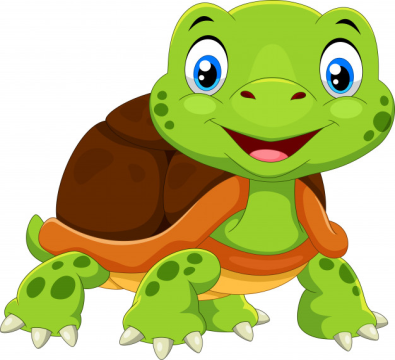 HARMONOGRAM UROCZYSTOŚCI PRZEDSZKOLNYCH W GRUPIE „ŻÓŁWIKI” 6-LATKI W ROKU SZKOLNYM 2021/2022
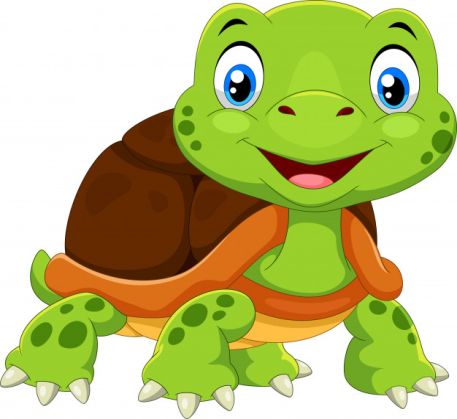 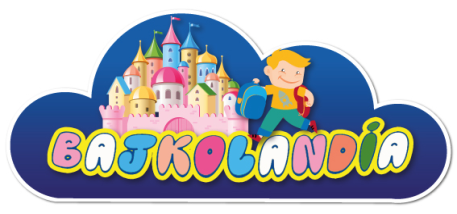 HARMONOGRAM UROCZYSTOŚCI PRZEDSZKOLNYCH W GRUPIE „ŻÓŁWIKI” 6-LATKI W ROKU SZKOLNYM 2021/2022
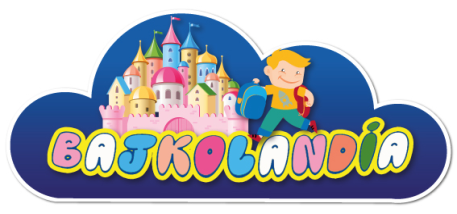 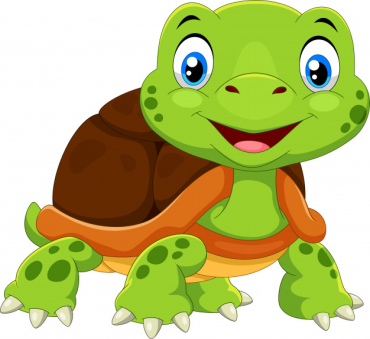 HARMONOGRAM UROCZYSTOŚCI PRZEDSZKOLNYCH W GRUPIE „ŻÓŁWIKI” 6-LATKI W ROKU SZKOLNYM 2021/2022
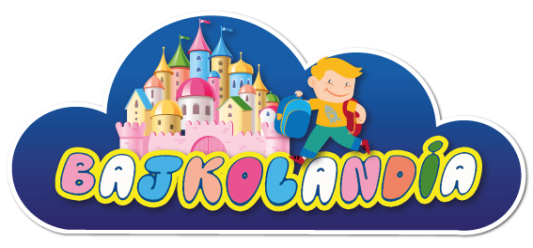 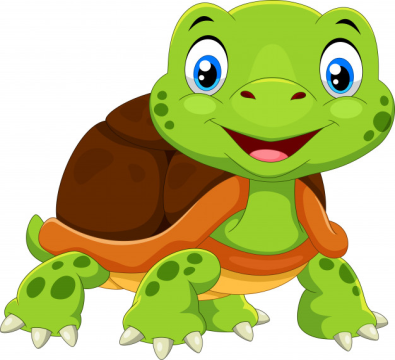 PLAN WSPÓŁPRACY Z RODZICAMI DZIECI Z GRUPY„ŻÓŁWIKI"
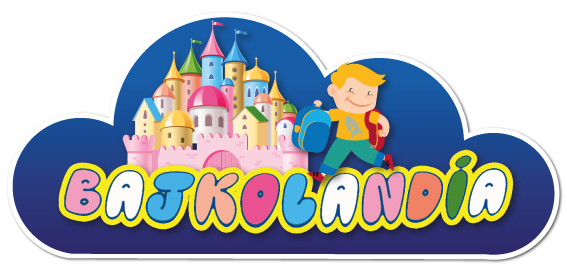 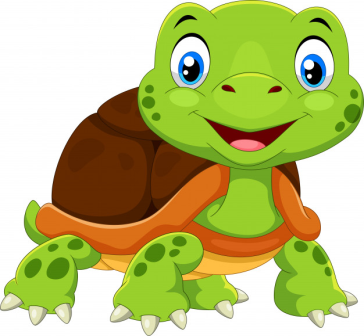 PLAN WSPÓŁPRACY Z RODZICAMI DZIECI Z GRUPY„ŻÓŁWIKI"
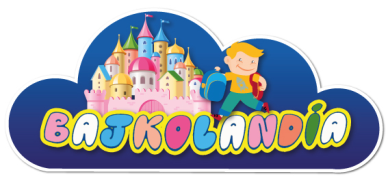 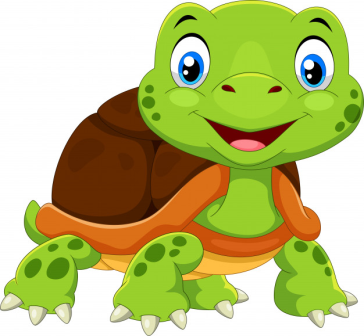 PLAN WSPÓŁPRACY Z RODZICAMI DZIECI Z GRUPY„ŻÓŁWIKI"
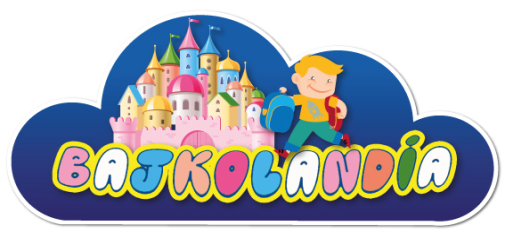 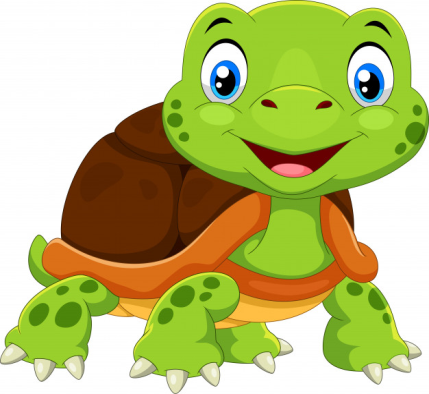 PLAN WSPÓŁPRACY Z RODZICAMI DZIECI Z GRUPY„ŻÓŁWIKI"
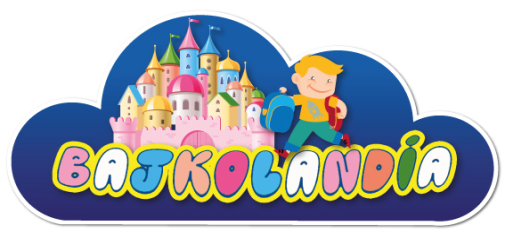 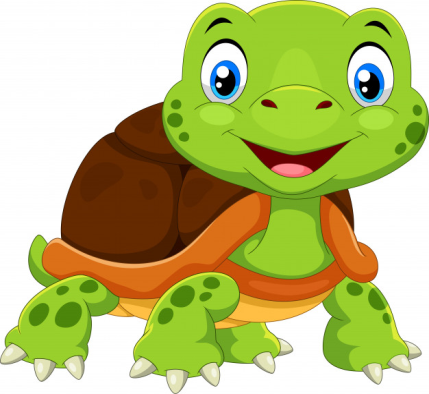 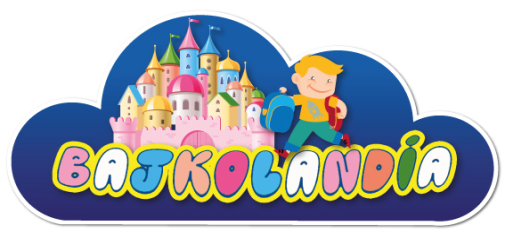 PAKIET KSIĄŻEK NA ROK SZKOLNY 2021/2022
„Ciekawa zabawa” to seria do wychowania przedszkolnego, która skupia się na gromadzeniu przez dziecko różnorodnych doświadczeń tak, aby było samodzielne i radziło sobie w życiu.

W zestawie dla 6-latka znajdują się cztery części Kart pracy, Pomoce, Książka sześciolatka oraz Mój zeszyt (zeszyt grafomotoryczny).

Ułatwia naukę czytania dzięki Książce sześciolatka, która opiera się ona na metodzie analityczno-syntetycznej, ale w ramach ćwiczeń z mówienia zawiera też elementy czytania sylabami oraz czytanie globalne. 
Doskonali umiejętności ze wszystkich obszarów rozwojowych zawartych w podstawie programowej i stanowi solidne przygotowanie do klasy pierwszej. 
Zaciekawia i pobudza wyobraźnię dzieci różnorodną szatą graficzną i pokazuje zastosowanie różnych materiałów. 
Rozwija umiejętność uczenia się dzieci oraz wspomaga osiąganie dojrzałości emocjonalnej do podjęcia nauki w szkole.
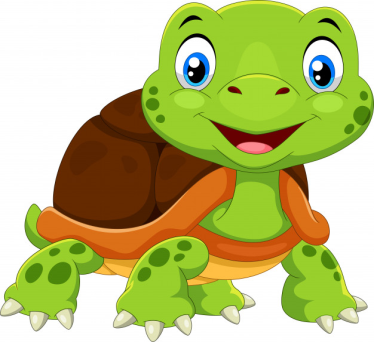 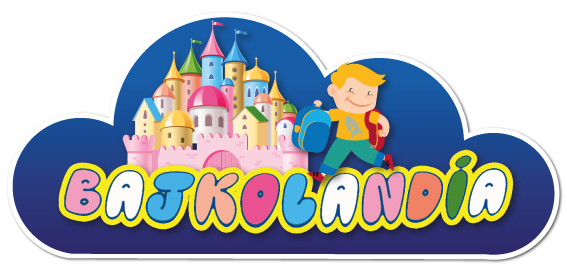 ZGŁASZANIE NIEOBECNOŚCI DZIECKA
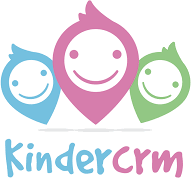 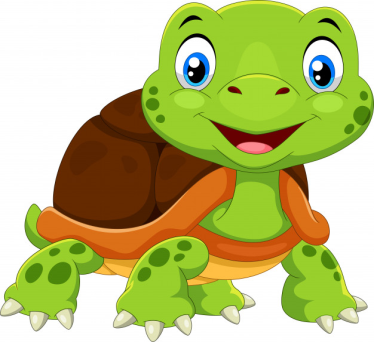 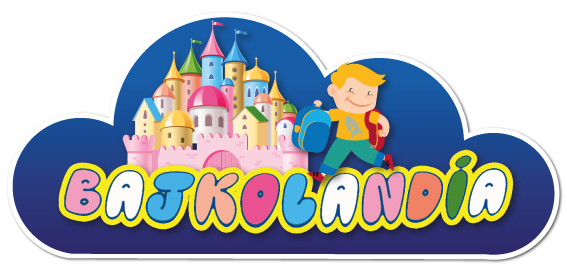 DZIĘKUJĘ 
ZA UWAGĘ :)​
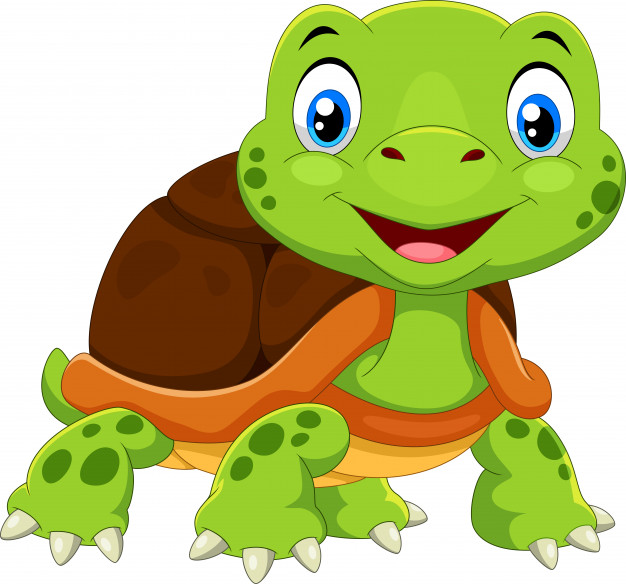